Sakarya ÜniversitesiÇevre Mühendisliği Bölümü
UYGULAMALI MÜHENDİSLİK DENEYİMİ EĞİTİMİ
(UMDE)
UMDE Nedir?
Sakarya Üniversitesi Çevre Mühendisliği Bölümü tarafından daha nitelikli mühendis yetiştirilmesinde yeni bir model olan Uygulamalı Mühendislik Deneyimi Eğitimi (UMDE) programı, 2016-2017 öğretim yılı bahar yarıyılından itibaren uygulanmaya başlanacaktır.
UMDE Nedir?
UMDE programı, sınav haftaları dahil olmak üzere bir yarıyıl boyunca haftanın ilk 4 iş gününü (Pazartesi-Perşembe) kapsar. Bu sürede öğrenciler atandıkları işletmelerde Aday Mühendis olarak çalışırlar. UMDE öğrencisinin devam zorunluluğu iş günü üzerinden %90’dır.
UMDE Dersini Kimler Seçebilir?
UMDE dersi 7. ve 8. yarıyılda seçmeli bir ders statüsünde olup dersi tercih edecek öğrencilerin;

 İlgili dönemde (Güz yarıyılında) Üniversite Ortak seçmeli dersleri haricinde herhangi bir dersi bulunmaması gerekmektedir.
(İngilizce destekli dersleri alan öğrenciler her yy. bir İngilizce ders almak zorunda olduğu için İngilizce seçmeli dersi seçebilirler)
UMDE Kaç AKTS’dir?
UMDE programı 3 adet teknik seçmeli derse eşdeğer sayılacak olup 5 AKTS değerine sahiptir.
Stajdan farkı ne olacak? Staj yerine geçecek mi, ayrıca bir de staj yapılacak mı?
Stajdan farkı içerik ve süre, ve evet ayrıca staj yapılacak.
SGK Primleri? Maaş?
Öğrencilerimizin uygulama dönemine ait SGK primleri SAÜ tarafından ödenecektir.

Firma veya kurum aday mühendise en az asgari ücretin üçte birini ödemek zorundadır.
Değerlendirme?
UMDE adayının ders değerlendirmesi; ”Danışman Öğretim Üyesi” ve işletmenin belirlediği “UMDE İşletme Sorumlusu” tarafından yapılacaktır. Başarı notu; öğrenci tarafından yıl içerisinde hazırlanacak ara raporlar ve final raporunda yukarıda belirtilen yetkililerin değerlendirmesine göre belirlenecektir
İş başı yaptıktan sonra UMDE'den vazgeçebilir mi?
Hayır
Dönem başladıktan sonra danışman değişikliği mümkün mü?
Hayır
Fabrika atamaları nasıl gerçekleşiyor?
Fabrika ataması BUTAK tarafından yapılmaktadır. Öğrenciler yeni bir işletme önerebilirler ve BUTAK tarafından uygun görülürse o işletmeye atanırlar.
Aday Mühendisler Fabrikada kime bağlıdır?
Aday Mühendisler,UMDE işletme temsilcisine bağlı olacaklardır.
Aday Mühendislerin firmada ne gibi sorumlulukları olacak?
Firmalarda çalışan bir mühendisle eşdeğer (proje bazlı) her türlü sorumluluğa sahip olabilirler.
Danışman Ziyaretleri
İlk 1 ay 4 defa (oryantasyon ve proje belirleme), daha sonra 2 haftada bir.
Danışmanlar firma ziyaretine geldiğinde ne yapılacak?
Birinci ziyaret hariç diğer bütün saha ziyaretlerinde danışmana ve UMDE temsilcisine rapor teslim edilecek.
Aday  Mühendisler servis ve yemek imkanlarından faydalanacak mı?
Evet servis ve yemek imkanlarından faydalanacaklar
Ders notu olarak harf notu mu yoksa yeterli/yetersiz mi yazılacak?
Harf notu verilecek. 5 AKTS olarak ortalamaya katılacak.
Başarısız olanlar tekrar UMDE mi seçmek zorunda mı?
Hayır, bir sonraki sene seçmeli ders alınabilir.
Transkriptte ders olarak mı görünecek? Fabrika adı yazacak mı?
Evet, ders olarak görünecek. Fabrika adı yazmayacak.
Firma veya üniversite sertifika gibi bir belge verecek mi?
Evet, BUTAK (Bölüm Uygulama Takip Kurulu) tarafından başarılı olanlara sertifika verilecek.
Kullanılan Formlar
FR.MF.UM.01_Akademisyen için ADAY MÜHENDİS ARA SINAV FORMU
FR.MF.UM.02_Aday Mühendis için Faaliyet Ara Raporu
FR.MF.UM.03_UMDE Sorumlusu Puanlama Formu
FR.MF.UM.04_UMDE Kurum-Kuruluş Önerme Formu
UMDE Modelin İşleyişi
Süre
Uygulama
Dönemi
Ön Şart
Öncelikler
7. veya 8. yy
İlgili dönemde Alttan Ders Olmaması ve Not Ortalamasının 2.50’nin Üstünde Olması
Firma Talebi
Güven
Ücret
Yemek
Servis
Öğrenci tercihi
15 Hafta

Pazartesi-Perşembe arası 4 iş günü
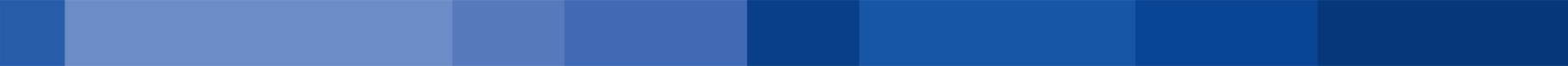 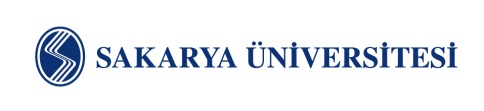 www.sakarya.edu.tr
UMDE Modelin İşleyişi
Sigorta
Primi
Ücret
Değerlendirme
Takip
Sorumlu Öğretim Elemanı

İşyeri Sorumlusu
Üniversite tarafından
İşletme tarafından 
(en az asgari ücretin 1/3’ü)
Harf Notu verilmektedir 

(Notlar işletme sorumlusu ile ortak belirlenir)
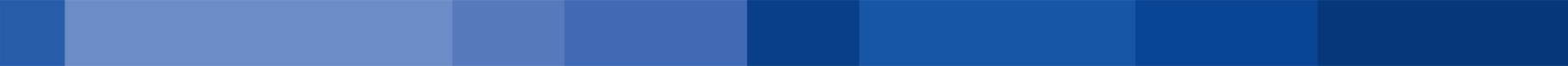 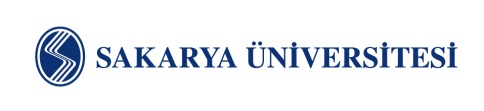 www.sakarya.edu.tr
Teşekkürler